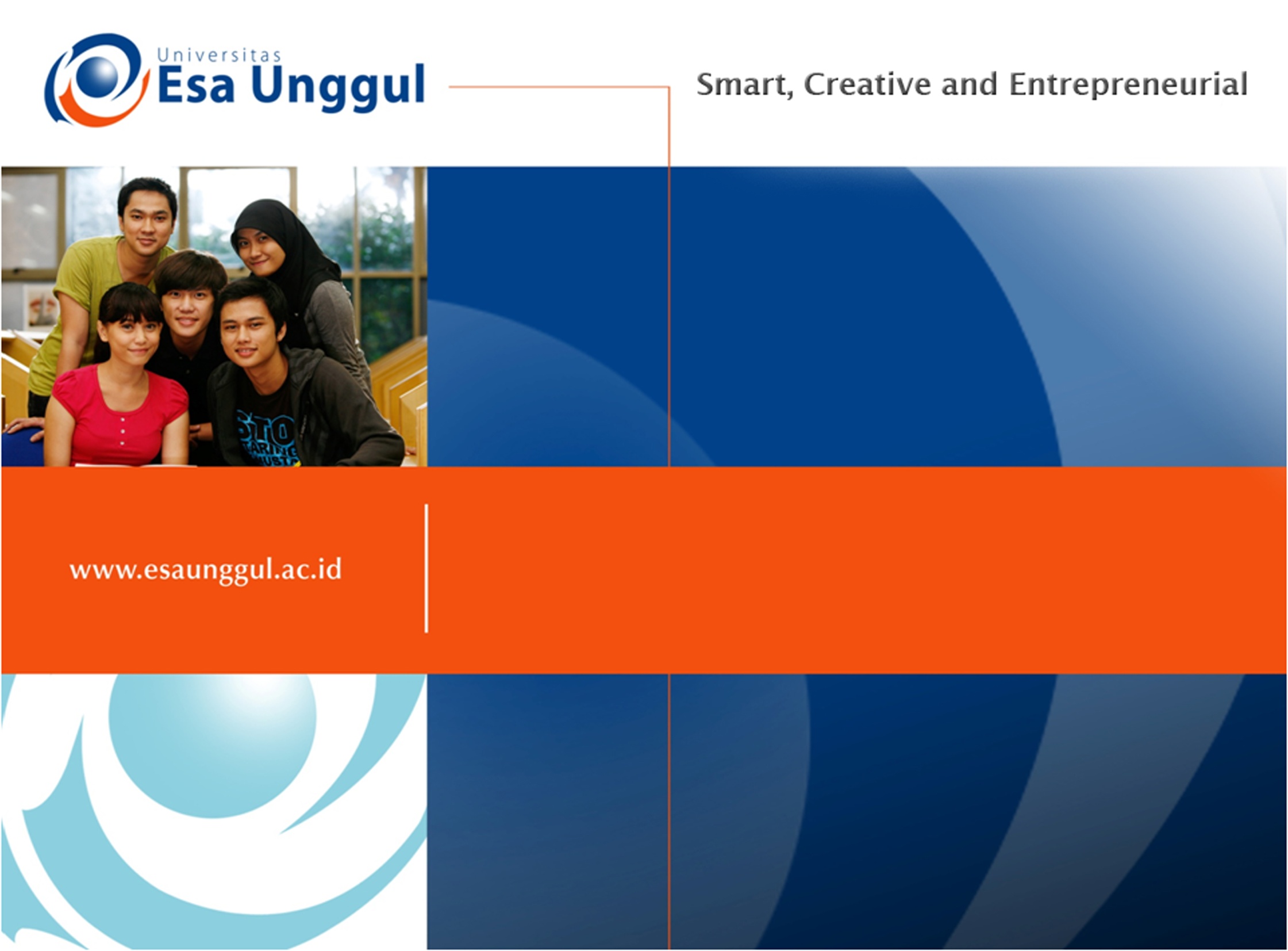 PERENCANAAN PEMANTAUAN DAN PENILAIAN PROGRAM KESEHATAN(Sesi 13 – Membuat Rencana Evaluasi)
Dwi Nurmawaty, SKM, MKM
Pengertian
Rencana evalusi adalah suatu uraian tentang kegiatan yang akan dilakukan untuk menilai sejauh mana tujuan-tujuan yang telah ditetapkan tersebut telah dicapai.
Pendekatan umum dalam evaluasi adalah sebagai beirkut:
-    Pengukuran atas pencapaian yang diamati
-    Perbandingan dengan norma, standar, atau hasil yang diinginkan
-    Penilaian saapai sejuah mana sejumlah nilai dapat dipenuhi
-    Analisis penyebab kegagalan
-    Keputuan (umpan balik)
Misal, sebuah tim kesehatan mencoba mencapai banyak dan beranekakebutuhan (needs) masyarakat dan mencoba untuk memuaskan tuntutan (demans)yang paling mendesak. Tim juga harus memperhatikan masalah-masalah yang merupakan prioritas nasional, sehingga harus menetapkan target operasional dan dalam berbagai bidang program (misalnya gizi, penyediaan air, penyakit menular, kesehatan keluarga), sertakernagka waktu (time frame) pencapaiannya.
lanjutan
Efektivitas mencakup semua aspek fungsi tim, dan evaluasi harus berkaitan dengan keseleruhannya, asalkan dapat diperoleh informasi yang sahih dan relevan, dari catatan  atau dari pengukuran atau melalui penilaian dengan biaya dan usaha yang masuk akal. 
Sebelum pengukuran efektivitas maka pertanyaan berikut harus di ajukan seperti;
Rencana atau keputusan pelaksanan apa yang akan terpengaruh oleh temuan ini?
Bagaimana temuan ini akan digunakan untuk mengambil keputusan
Bagaimana, dan sejauh mana, penerapan keputusan dapat meningkatkan efektivitas?
Mengevaluasi pencapaian
Mengevaluasi efektivitas suatu program adalah menentukan nilai dari hasil yang dicapai oleh tim kesehatan. Evaluasi memerlukan diadakannya pengukuran sejauh mana masyarakat mendapatkan pelayanan yang direncanakan untuk memenuhi kebutuhan mereka, dan menilai beberapa besar keuntungan yang mereka dapat dari pelayanan ini.
Pendekatan umum dalam evaluasi (dalam hal efektivitas)
-    Menentukan aspek apa dari program yang akan dievaluasi dan bagaimana cara pengukuran efektivitas.
-    Mengumpukan informasi yang diperlukan untuk memberikan bukti
-    Membandingkan hasil dengan target atau tujuan
-    Menentukan apakah dan sejauh mana target dan tujuan telah dicapai
-    Menetapkan apakah proram akan diteruskan tanpa perubahan, diubah, atau dihentikan
Mengumpulkan iformasi yang diperlukan
informasi yang dibutuhkan untuk memantau dan mengevaluasi kemajuan harus selalu tersedia sepanjang periode waktu yang direncanakan. misalnya, setiap kasus tetanus nenatorum harus dilaporkan kepada kelompok pemantau dan pengevaluasi, dan harus dibuat pengaturan tertentu agar informasi dapat diperoleh secara teratur dalam jangka waktu tertentu (misalnya sekali seminggu, atau dalam tanggal tertentu setiap bulan)
Membandingkan hasil dengan target atau tujuan
Informasi yang sudah di dapat sebaiknya dipaparkan dalam sebuah tabel yang memperlihatkan data-data bedasarkan tahun (atau jangka waktu lainnya yang telah ditetapkan) dan tempat (misalnya tiap desa di wilayah). Angka yang terekam dalam tabel harus diubah menjadi angka perbandingan (persen atau perseribu) untuk memudahkan pembandingan, kecuali bila target itu sendiri dinyatakan dalam angka bukan perbandingan.
Menentukan derajat nilai hasil yang dicapai
Setelah dibuat pengukuran dan pembandingan, kelompok pengevaluasi harus memberikan penilaian kepada masyarakat tentang apa yang telah dicapai. misal, ini hanya berupa apakah insidensi tahunan dan total, tetanus neonatorum telah diturunkan sampai angka target yang ditentukan, dan apakah norma distribusi (misalnya, tidak lebih dari satu kasus di tiap desa) telah tercpaai.  Dengan demikian, bila prinsip “manajemen dengan pengecualian diterapakan, mungkin tidak ada lagi hal-hal yang perlu dibahas
Bila hasil yang didapat jauh berbeda di bawah yang diharapkan, penyebabnya harus dicari dan dianalisis.
Memutuskan apa yang dilakukan selanjutnya
Bila tujuan telah tercapai dan memuaskan maka keputusan dari manajemen apakah dilanjutkan atau menjadi kegiatan rutin bagi instansi
Namun jika pencapaian tidak memuaskan satu jeni keputusan yaitu harus menyelidiki apa yang menyebabkan kegagalan dari kegiatan tersebut melalui penilaian, penaksiran kinerja staf audit manajemen atau lainnya.
TERIMA KASIH